実　験　動　機
◎Li問題
宇宙初期の元素生成により、軽い元素が生成される
標準原子核模型により元素の存在量を予測できるが、Liは予測値が観測値より４倍大きい
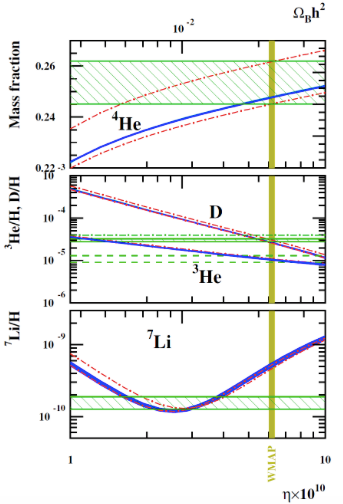 予測値
◎昨年度の実験
7Liの理論的予測値を下げたい
7Be+n→2αの反応断面積が大きくなれば7Beの電子捕獲により生成される7Liの量が減る
逆反応α+α→7Be+nの反応断面積を調べる
中性子を液体シンチレータで検出して断面積を計算する
昨年度の実験結果と問題点
反応断面積は現在存在量予測の計算に使われている値に比べて大きくならなかった
液体シンチレータの中性子検出効率はシミュレーションにより得られた値を用いた
液体シンチレータが劣化していなかったか確かめられていない
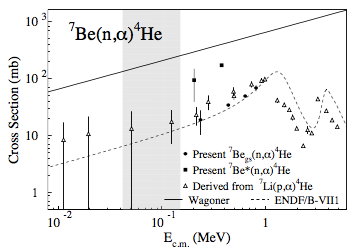 ⇨本実験で検出効率を調べる
液体シンチレータを使った中性子検出
◎原理
中性子は陽子と弾性散乱し、反跳された陽子がシンチレータを発光させる
この光が光電子増倍管に入り、検出された中性子の数が電気信号として測定される
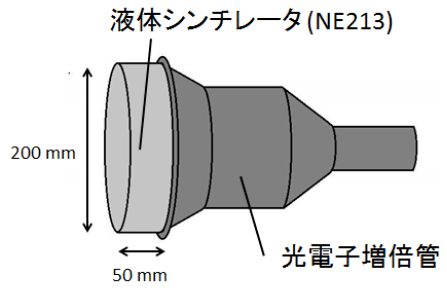 同様にしてγ線も検出される
電子
電子
n ⇨ p
電子
光子
◎Pulse Shape Discrimination(PSD)
中性子によって陽子が、γ線によって電子がはじき出される
陽子は電子に比べてエネルギーを多く落とす
波形が異なるため中性子とγ線の区別が可能
V
中性子：減衰時間が長い
γ線：減衰時間が短い
t
allとtailの解析
QDCのgateのタイミングを変えて、allの積分とtailの積分を得る
QDCtail
QDCall
QDCtail
QDCall
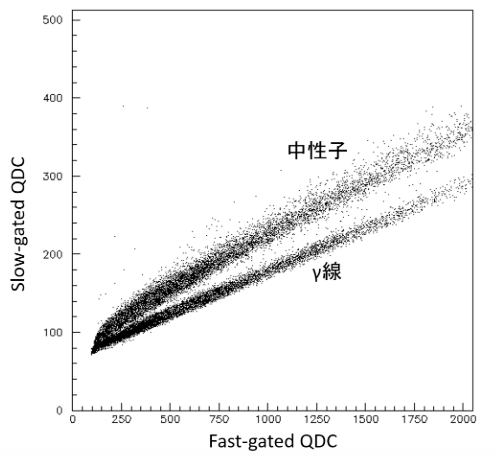 QDCtail
中
性
子
大
t
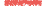 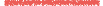 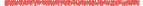 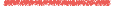 QDCall
QDCtail
小
γ
線
QDCall
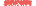 t
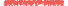 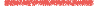 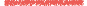 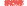 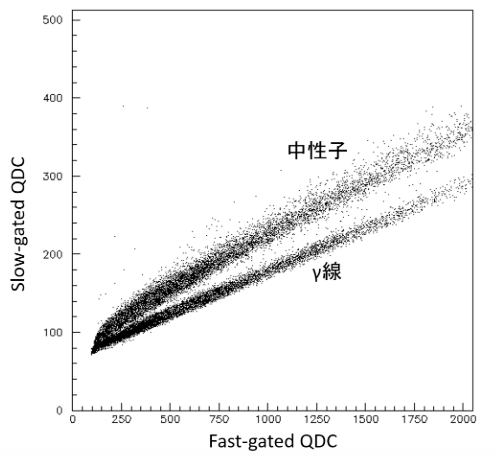 QDCtail
QDCall
線源を用いた実験
◎線源を用いた実験について
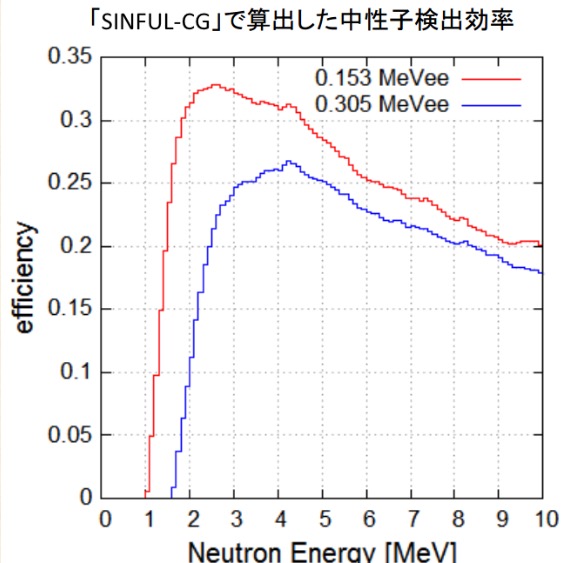 実験のセットアップ
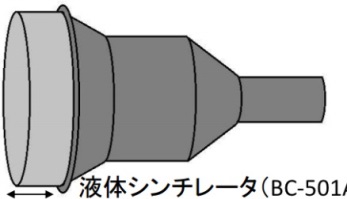 30cm
線源
中性子検出器
(MeVeeはThreshold、それぞれ電圧の設定に対応）
線源実験におけるPSD
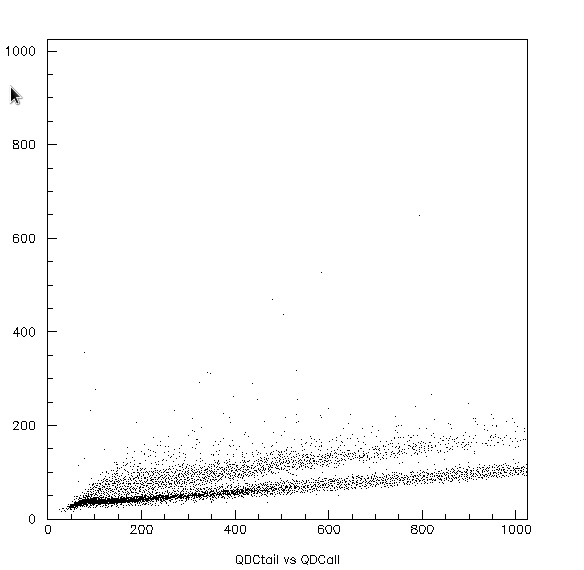 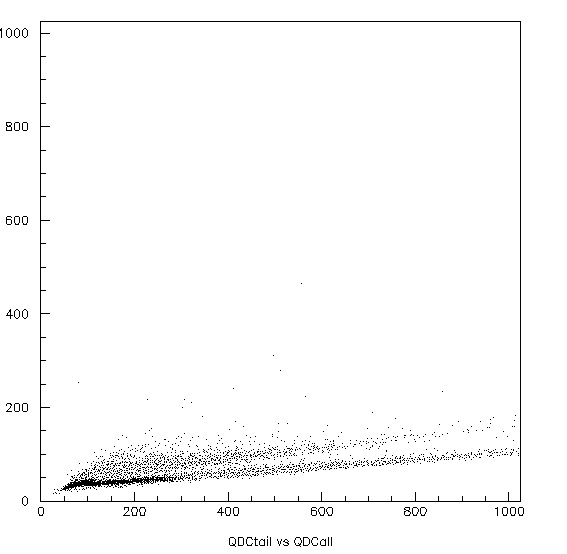 0.153MeVeeの場合
0.301MeVeeの場合
◎解析結果
解析の結果、実験における検出数は

Thresholdが
0.153MeVeeのとき32.1±0.3　個/秒

0.301MeVeeのとき17.8±0.2 　個/秒

となった。
◎シミュレーションからの検出数の導出
◎ρ　と　ε　について
ε　について
ρ　について
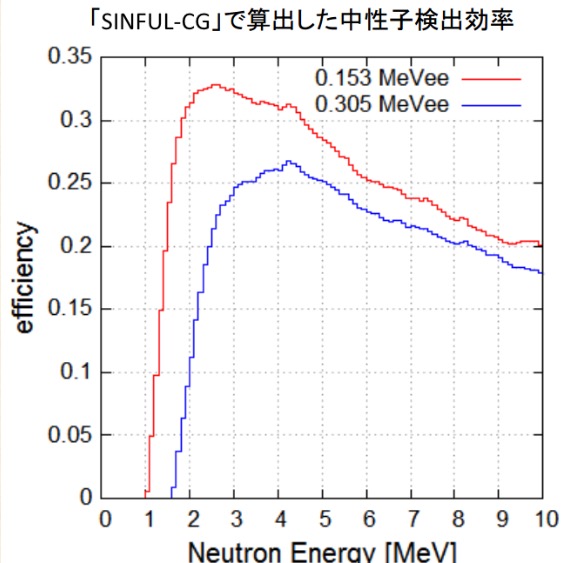 引用：Knoll 放射線計測ハンドブック
◎線源による実験　結果
シミュレーションにより算出された検出効率よりも、実際の検出効率は最大14％程度高いということが線源を用いた実験よりわかる。
d(d,3He)n反応を用いた中性子検出効率測定
N3
Si半導体検出器
（500µm）
3He
d
d
ビーム（10MeV）
CD2 の薄膜
n
液体シンチレータ
Nn
ビームを使った反応
線源の実験では中性子のエネルギーが平均値しか分からない

　ビームを使って標識付き中性子（エネルギーの分かった中性子）を作る！








 二体反応なのである角度で3Heのエネルギーを測ればnの角度とエネルギーが分かる
  3Heの検出数をN3、3Heが検出された時のnの検出数をNnとして、液体シンチレータの中性子検出効率εを
ε=Nn/N3
とした
反応の副生成物
しかし、dd衝突で常に3Heとnが生成するわけではない

　　　　　　　　d + d → 3He + n
　　　　　　　　　　　  →     t + p
 　　　　　　　　　　　 →    d + d
  　　　　　　　　　　　→    p + t　　　　　　・・・など


 3Heと他の粒子を区別しないといけない



　Si半導体検出器で粒子のエネルギーEを測定すれば区別できるだろうか？
各粒子のエネルギーと散乱角度分布
二体反応なので粒子のエネルギーと角度の関係が計算できる
p
n
t
3He
d
散乱角度（deg）
同じ角度に跳んだ3He,t,dはほぼ同じEを持ち区別できない


　粒子に薄いSi半導体検出器（SSD）を貫通させてエネルギー損失ΔEを測定する！
ΔEを使って粒子を区別する
なぜΔEを測定すると粒子を区別できるのか？

　Bethe-Blochの公式より
ΔE ∝ z2/β2 ∝ AZ2/E

　各粒子のAZ2の値は
d：2×1=2, t：3×12=3, 
3He：3×22=12

　よってEとΔEを使って3Heを選択できる！
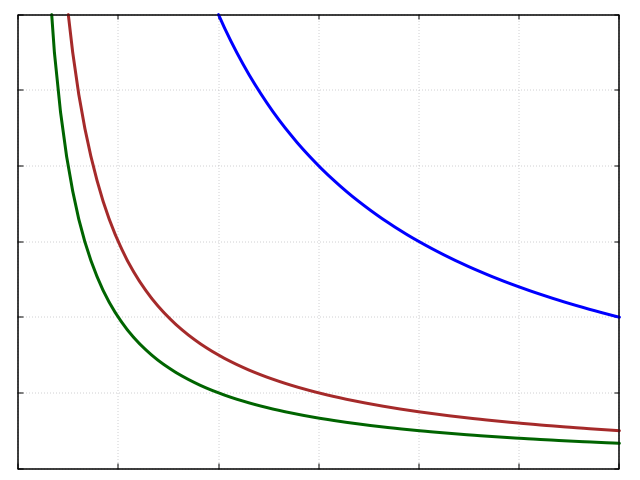 E
3He
t
d
ΔE
本実験では500µmのSSDの前に30µmのSSDを設置することにした
実験セットアップ
大阪大学RCNP ENNコースの
大型散乱槽で実験を行った。
ENNコース
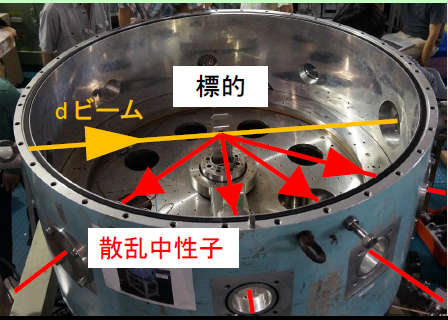 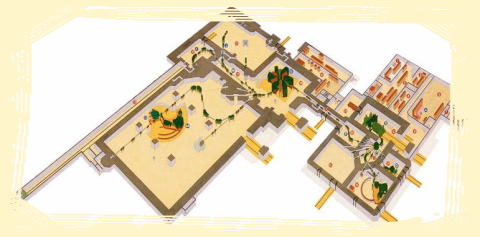 大型散乱槽内部
dビーム10MeV
液体シンチレータ
中性子を検出
中性子
液体シンチレータの位置は3か所で実験を行う。
それぞれの角度で、運動学によりSSDを設置する角度を求めた。
窓
アラミド膜60μm
注意
SSD
半径10mm
420mm
窓
半径40mm
560mm
標的
液体シンチレータ
50mm
500mm
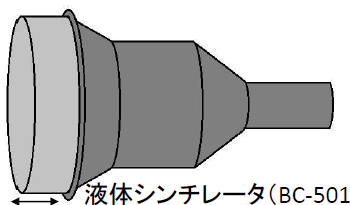 200mm
回　　路
◎回路図
Liq-Sci
Variable Cable Delay
Variable Cable Delay
QDC
CFD
Disc
CFD
CFD
Disc
Logic
Unit
gate
Logic
Unit
TDC 1
TDC
TDC 3
TDC 2
TDC 3
gate
ADC
SSD 500
coinc.1
F.F.
GG
ADC 1
ADC 2
start
start
SSD 30
stop
latch
OPreg
RF
out
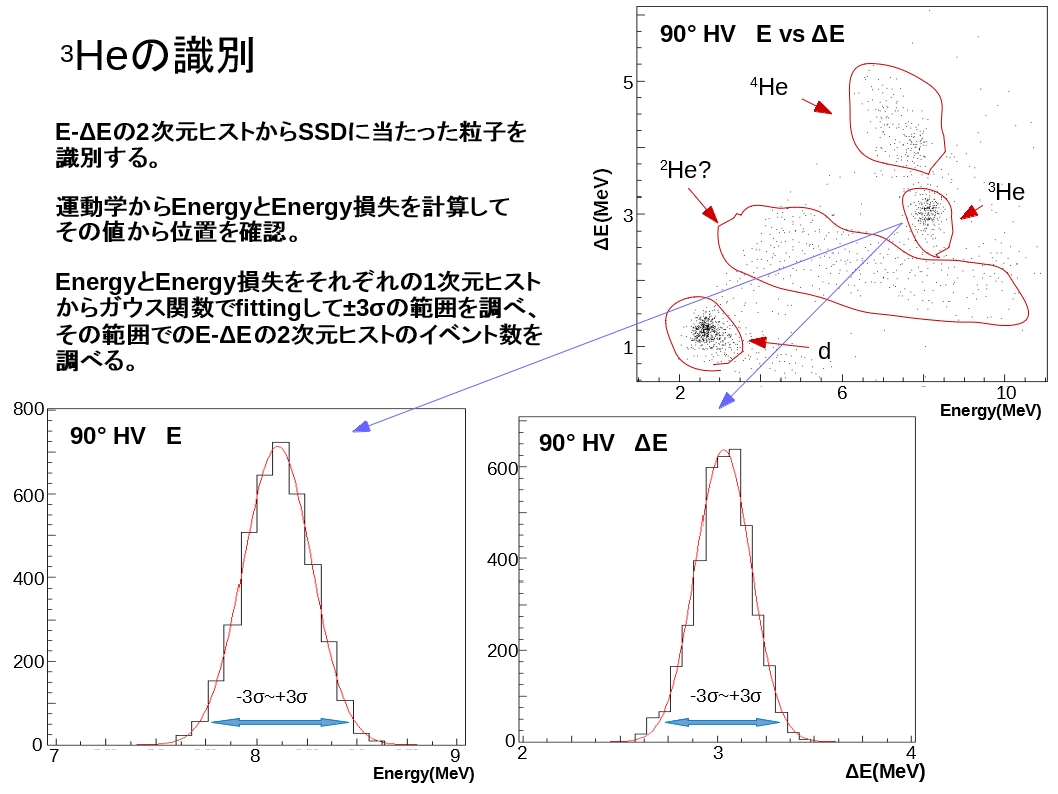 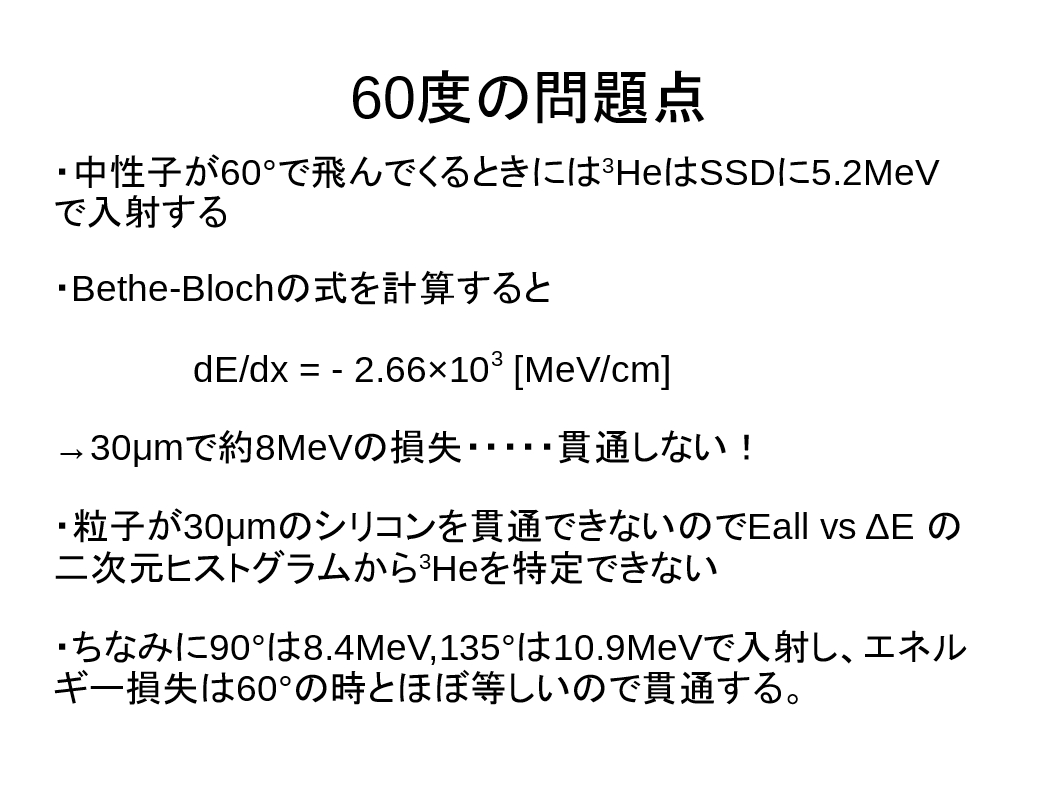 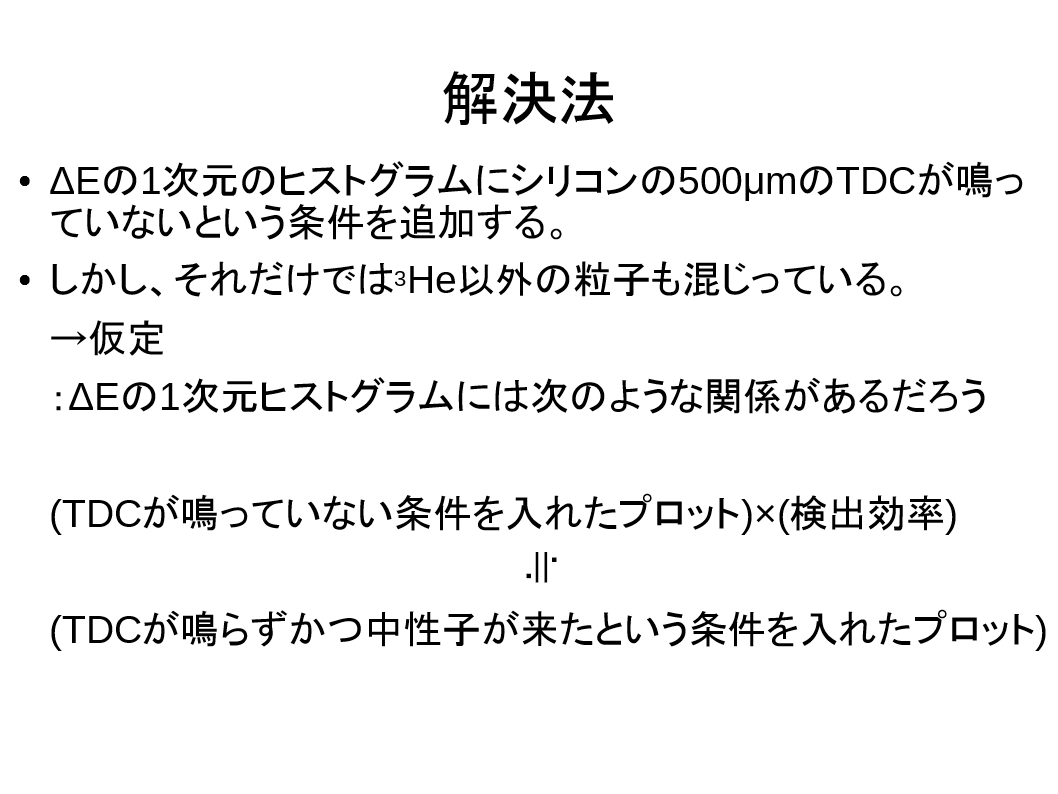 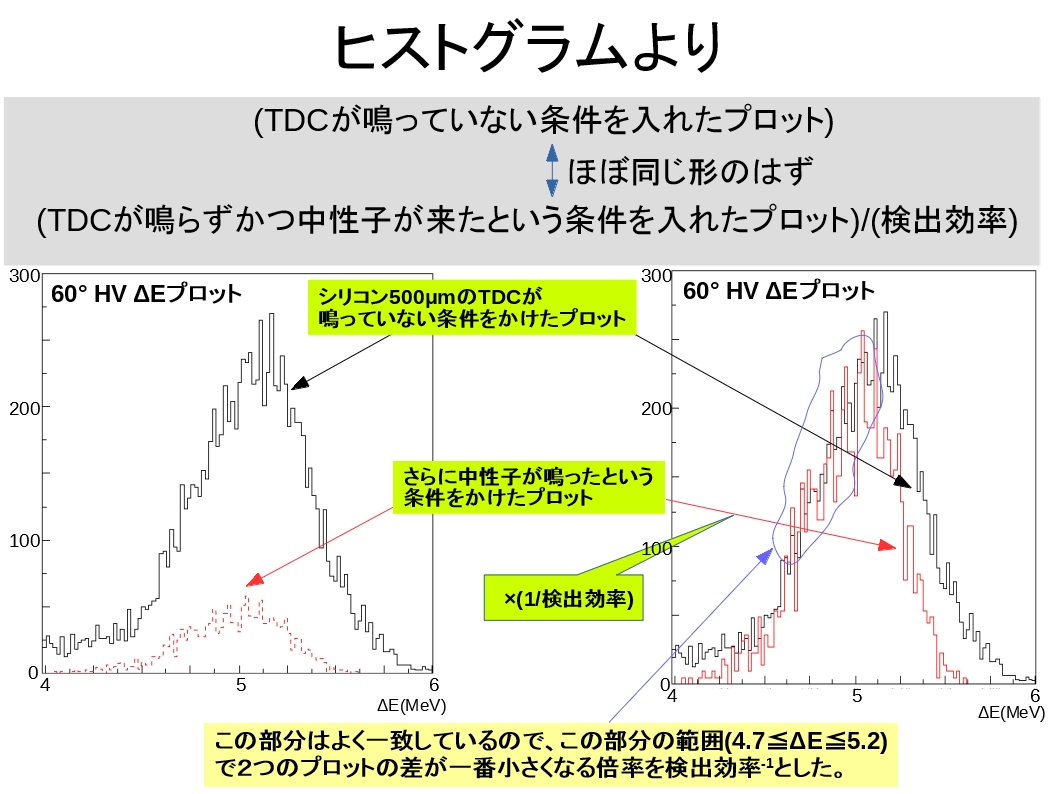 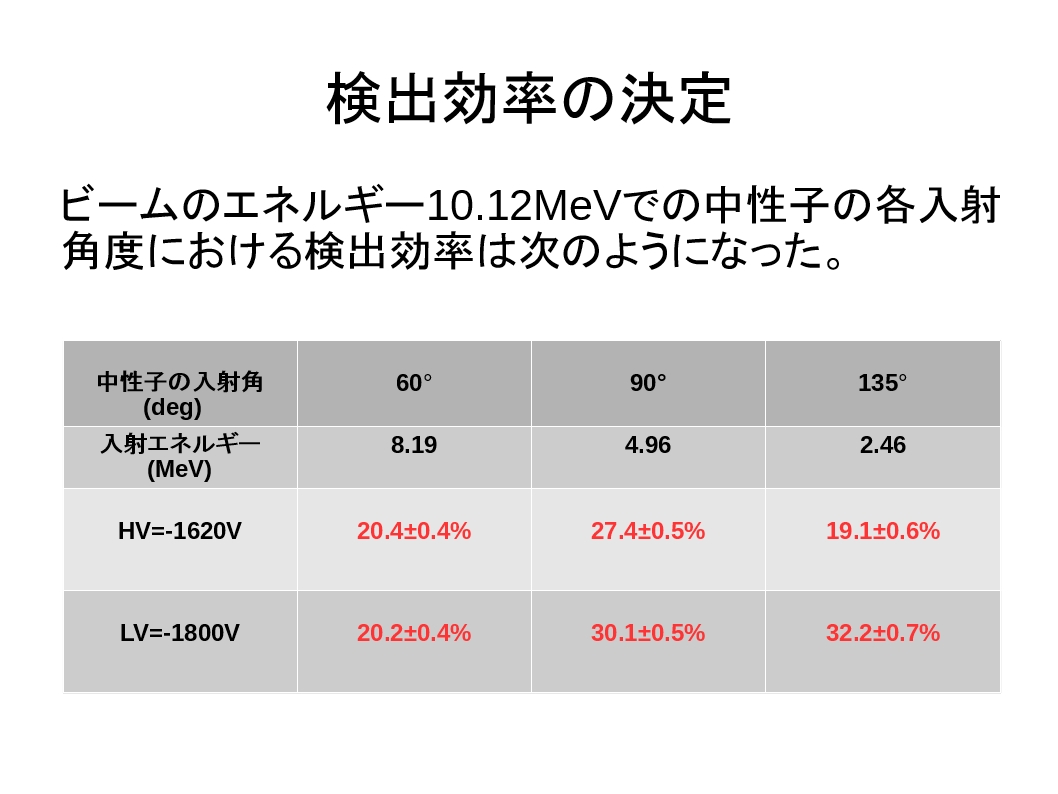 Simulationとの比較
◎Simulationとの比較
35
30
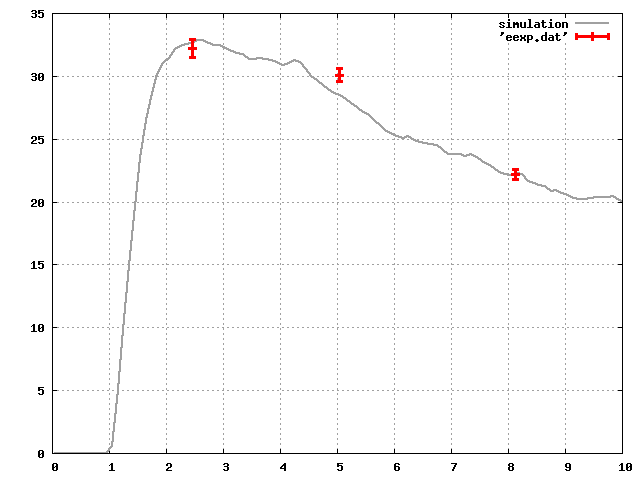 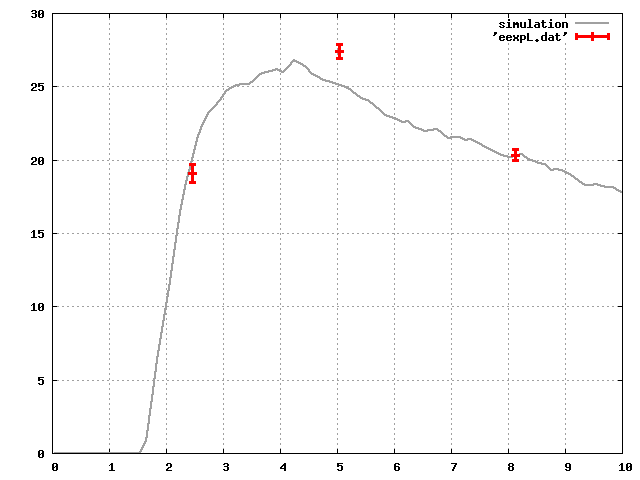 30
25
20
15
efficiency[%]
efficiency[%]
0
0
1
1
2
2
3
3
5
5
8
8
n-energy[MeV]
n-energy[MeV]
LV(threshold 0.305MeVee)
HV(threshold 0.135MeVee)
◎Simulationとの比較
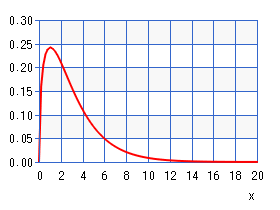 大きすぎる（実験値とSimulationがずれている）
Simulationにエラーバンドをつける
◎Simulationとの比較
35
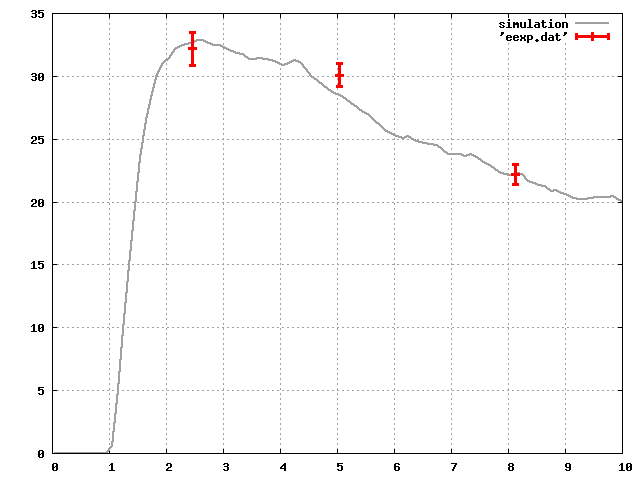 30
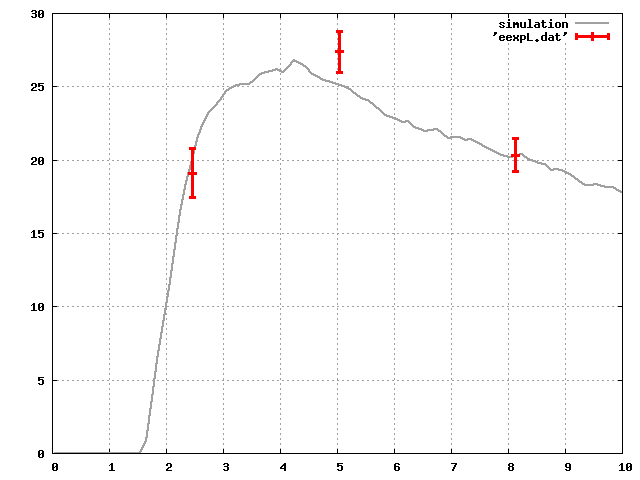 30
25
20
efficiency[%]
efficiency[%]
15
3
5
8
0
0
1
3
1
2
8
2
5
n-energy[MeV]
n-energy[MeV]
HV(threshold 0.305MeVee)
HV(threshold 0.305MeVee)
◎Simulationとの比較
40
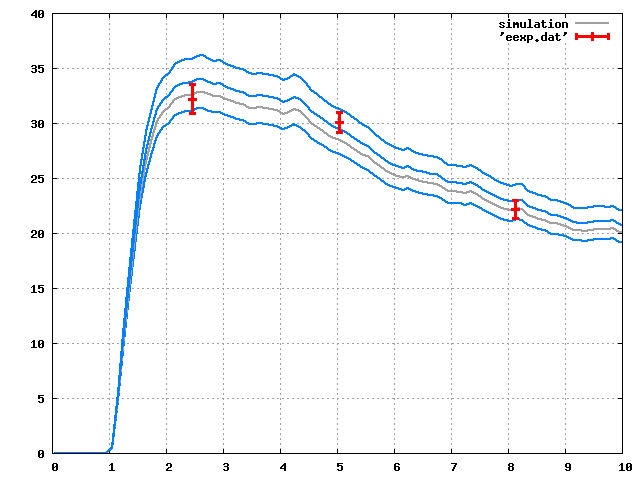 35
30
①
②
efficiency[%]
20
③
④
3
0
2
5
8
n-energy[MeV]
10
HV
chi2
4
LV
3
1
0.95
1.05
alpha
5
HV
chi2
3.35
3
LV
0.98
1.07
1
alpha
◎Simulationのエラーバンド
誤差：-0.38%～+4.2%
誤差：-0.66%～+6.7%
35
35
30
30
20
20
efficiency[%]
efficiency[%]
0
2
3
1
5
8
0
2
3
1
5
8
n-energy[MeV]
n-energy[MeV]
HV(threshold 0.153MeVee)
LV(threshold 0.305MeVee)
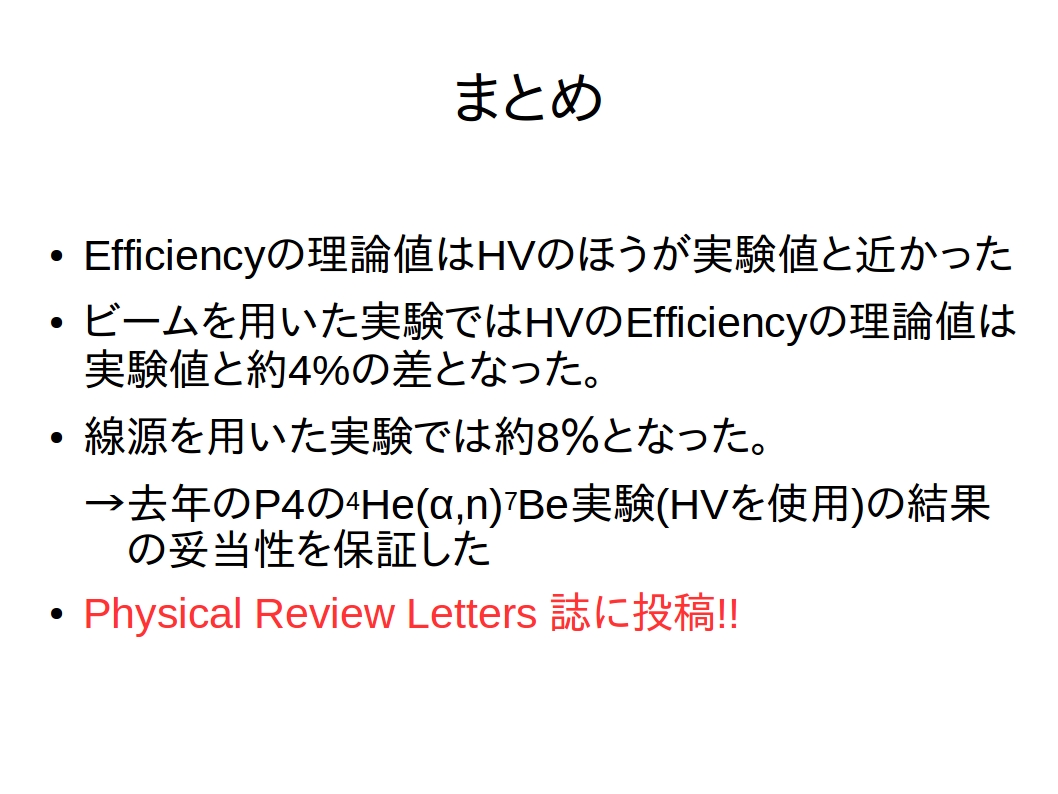